সবাইকে ফুলেল শুভেচ্ছা
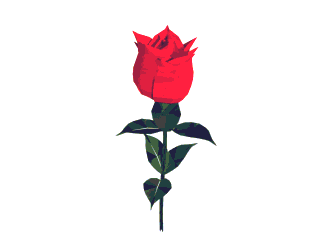 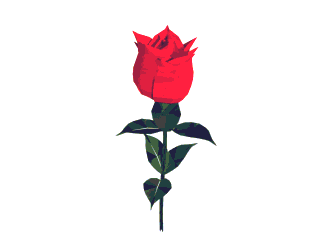 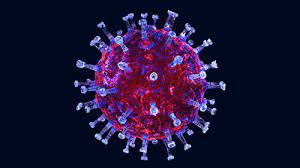 পরিচিতি
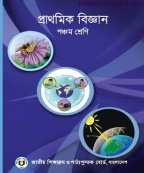 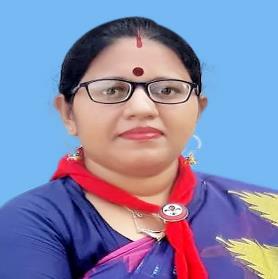 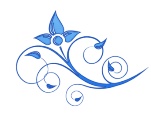 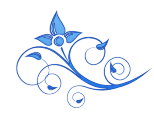 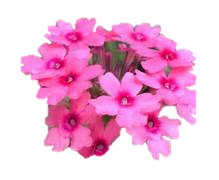 শ্রেণি: ৫ম
 বিষয়: প্রাথমিক বিজ্ঞান 
অধ্যায়ঃ ৭
সাধারণ পাঠ: স্বাস্থ্যবিধি
বিশেষ পাঠ: সংক্রামক রোগের প্রকারভেদ
রিবন রানী দাশ 
সহকারী শিক্ষক
ভরপূর্ণি সরকারি প্রাথমিক বিদ্যালয়
লাখাই,হবিগঞ্জ।
শিখনফল
৯.২.2 বিভিন্ন সংক্রামক রোগের উদাহরণ দিতে  পারবে।
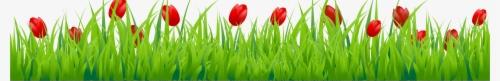 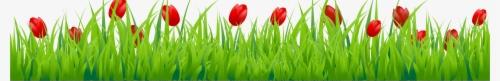 চিত্রে কী কী দেখা যাচ্ছে?
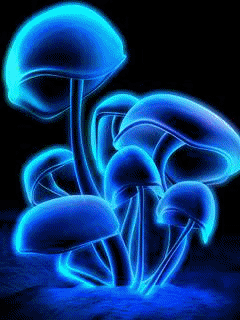 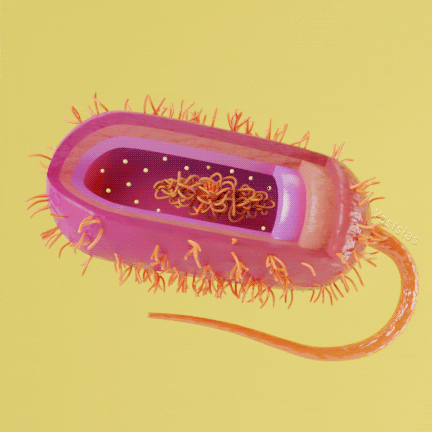 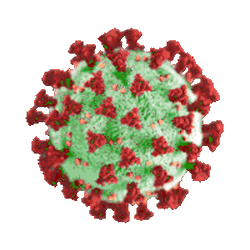 ব্যাকটেরিয়া
ভাইরাস
ছত্রাক
বলতে পারবে এরা আমাদের শরীরে কী ধরনের রোগ সৃষ্টি করে?
চিত্রে কী কী দেখা যাচ্ছে?
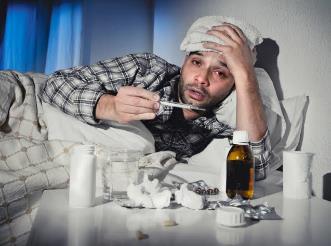 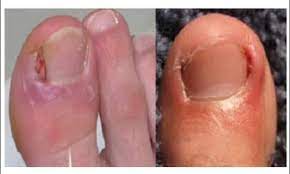 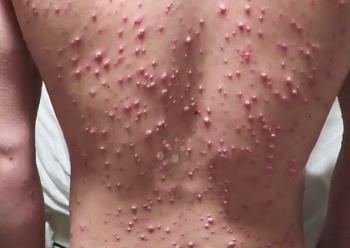 নখের ক্ষত
গুটি বসন্ত
ইনফ্লুয়েঞ্জা
অনুমান করো তো আজ আমরা কি নিয়ে পড়বো?
এগুলো ভাইরাস,ব্যাকটেরিয়া ও ছত্রাক দ্বারা সৃষ্ট বিভিন্ন সংক্রামক রোগ।
আমাদের আজকের পাঠ
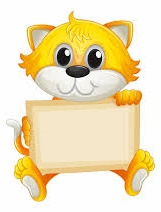 সংক্রামক রোগের প্রকারভেদ
চিত্রে কী কী দেখা যাচ্ছে?
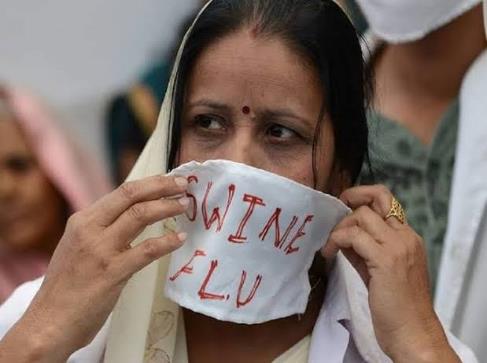 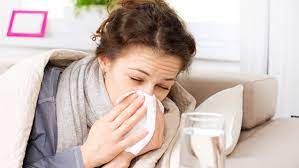 সোয়াইন ফ্লু
ঠান্ডা জ্বর
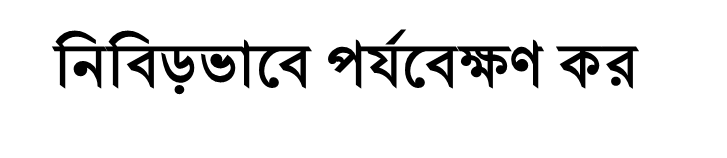 বিভিন্ন জীবানু যেমন-ব্যাকটেরিয়া,ভাইরাস,ছত্রাক ইত্যাদি শরীরে প্রবেশের ফলে সৃষ্ট রোগই হলো সংক্রামক রোগ।
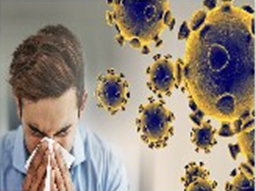 বলতো আমরা কী কী ধরণের সংক্রামক রোগে আক্রান্ত হই?
দলীয় কাজ
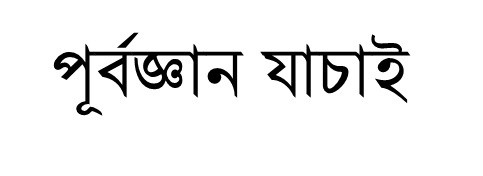 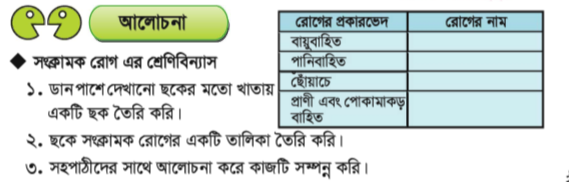 চিত্রে কী কী দেখা যাছে?
সংক্রামক রোগ বিভিন্নভাবে ছড়াতে পারে।
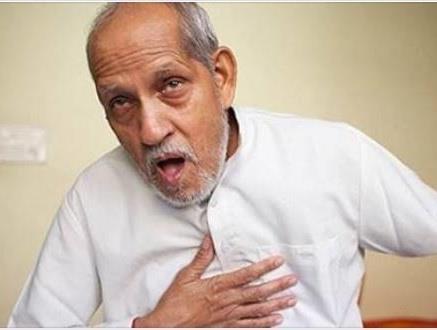 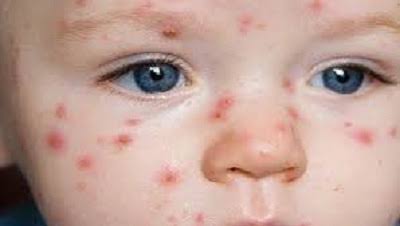 যে সকল রোগ হাঁচি -কাশি বা কথাবার্তা বলার সময় বায়ুতে জীবানু ছড়ানোর মাধ্যমে হয়ে থাকে তা হলো বায়ুবাহিত রোগ।
হাম
যক্ষ্মা
চিত্রে কী কী দেখা যাছে?
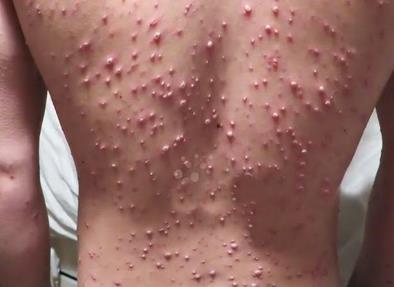 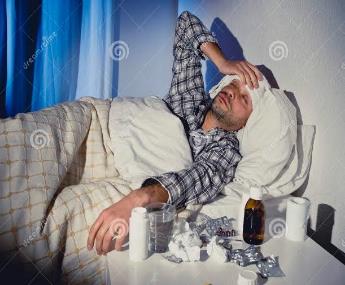 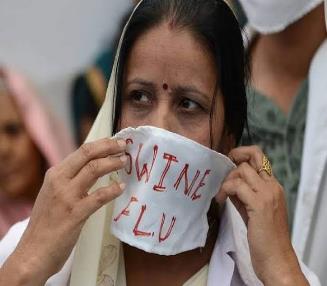 গুটি বসন্ত
ইনফ্লুয়েঞ্জা
সোয়াইন ফ্লু
সোয়াইন ফ্লু,হাম, গুটিবসন্ত ,যক্ষা এবং ইনফ্লুয়েঞ্জা ইত্যাদি বায়ুবাহিত রোগ।
ছবিতে কি দেখতে পাচ্ছ?
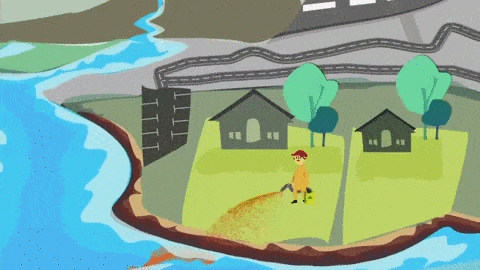 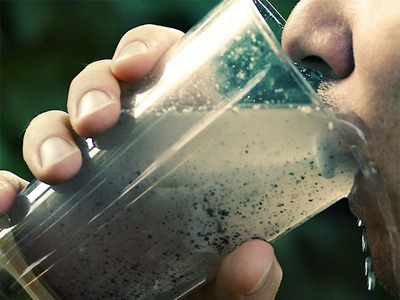 দূষিত পানি পান করছে
নানা কারণে পানি দূষিত হচ্ছে
যে সকল রোগ যা জীবাণুযুক্ত দূষিত পানির মাধ্যমে বিস্তার লাভ করে সে গুলো হলো পানিবাহিত রোগ।
চিত্রে কী কী দেখা যাছে?
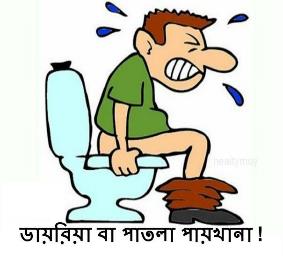 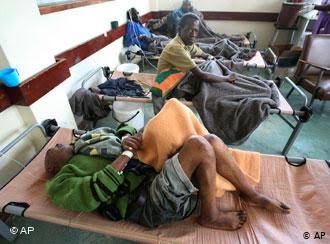 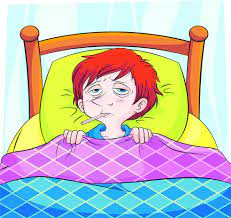 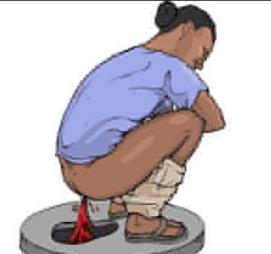 টাইফয়েড
ডায়রিয়া
কলেরা
আমাশয়
ডায়রিয়া,কলেরা,আমাশয়,টাইফয়েড ইত্যাদি রোগ হলো পানিবাহিত রোগ।
চিত্রে কী কী দেখা যাছে?
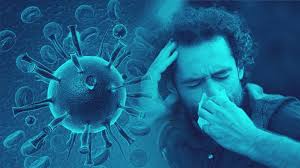 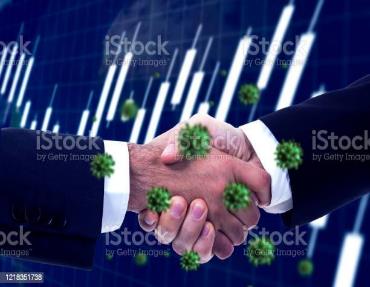 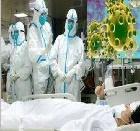 করোনা ভাইরাসে আক্রান্ত ব্যক্তি
করোনা ভাইরাস
করোনা ভাইরাস এর বিস্তার
যে সকল রোগ রোগাক্রান্ত ব্যক্তির প্রত্যক্ষ বা পরোক্ষ সংস্পর্শে সংক্রামিত হয় তাই ছোঁয়াচে রোগ।
চিত্রে কী কী দেখা যাছে?
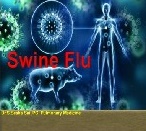 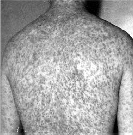 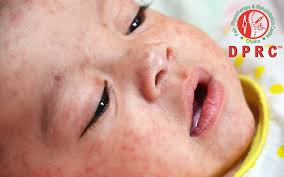 ফ্লু
হাম
ইবোলা
ফ্লু ,ইবোলা,হাম,করোনা ইত্যাদি রোগ গুলো হলো সংক্রামক রোগ।
চিত্রে কী কী দেখা যাছে?
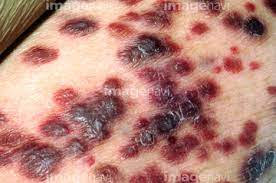 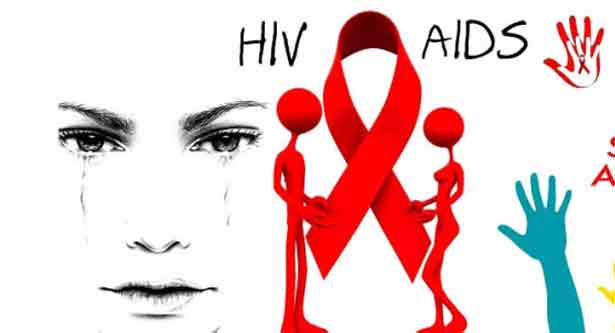 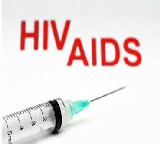 এইডস একটি ভিন্ন ধরনের সংক্রামক রোগ যা, এইচআইভি ভাইরাসের মাধ্যমে ছড়ায়।
চিত্রে কী কী দেখা যাছে?
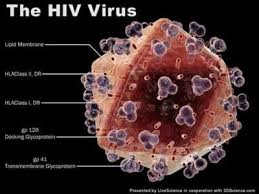 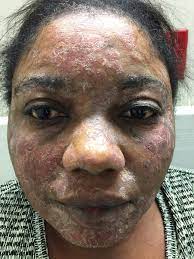 এইডস এ আক্রান্ত রোগী
এইচ আই ভি ভাইরাস
এইডস আক্রান্ত ব্যক্তিকে কেউ স্পর্শ করলে বা তার ব্যবহৃত কোনো জিনিসপত্র ব্যবহার করলে কেউ এইচ আই ভি দ্বারা আক্রান্ত হবে না।
চিত্রে কী কী দেখা যাছে?
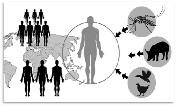 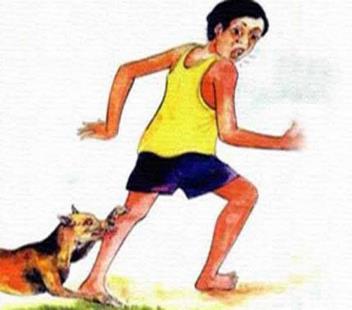 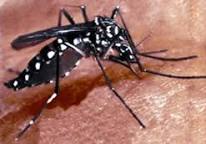 বিভিন্ন প্রাণি এবং পোকামাকড়ের মাধ্যমে কিছু জীবানুবাহিত রোগ ছড়ায়। সে গুলোকে প্রাণি ও পোকামাকড়বাহিত সংক্রামক রোগ বলা হয়।
চিত্রে কী কী দেখা যাছে?
চিত্রে কী কী দেখা যাছে?
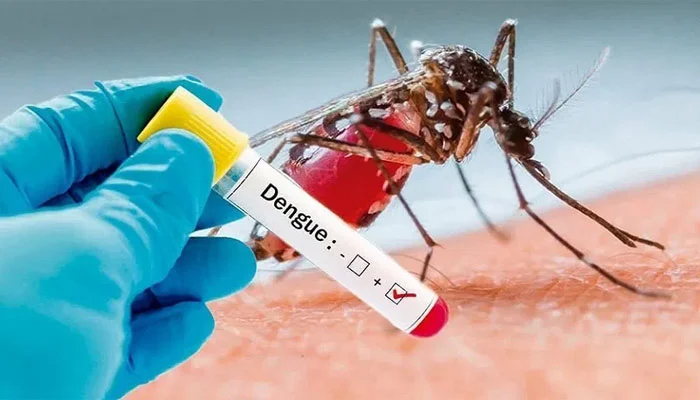 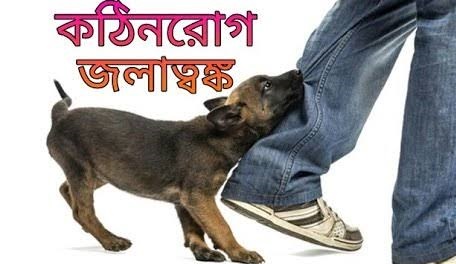 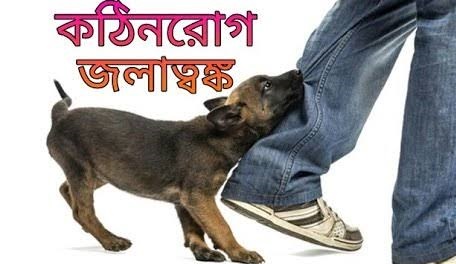 যেমন-কুকুরের কামড়ের মাধ্যমে জলাতঙ্ক রোগ ছড়ায়। মশার কামড়ের মাধ্যমে ম্যালেরিয়া এবং ডেঙ্গু রোগ ছড়ায়।
নিচের ছকের মতো খাতায় একটি ছক তৈরি করে বিভিন্ন সংক্রামক রোগের একটি তালিকা তৈরি করো।
একক কাজ
রোগের নাম
রোগের প্রকারভেদ
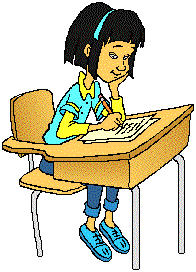 বায়ুবাহিত
পানিবাহিত
ছোঁয়াচে
প্রাণী এবং পোকামাকড় বাহিত রোগ
পাঠ্য বইয়ের সাথে সংযোগ স্থাপন
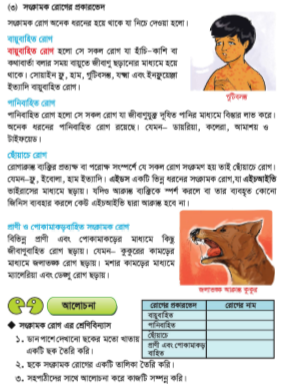 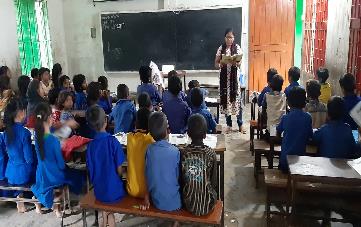 তোমার বিজ্ঞান বইয়ের ৪৮ নং পৃষ্ঠা বের করে পাঠ্যাংশটুকু নীরবে পড়।
দলীয় কাজ
মিল করো
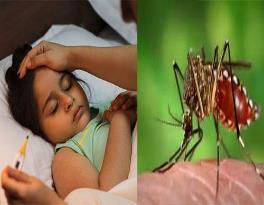 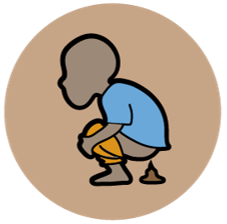 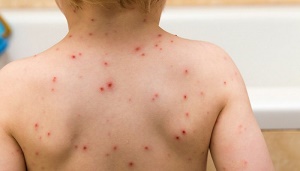 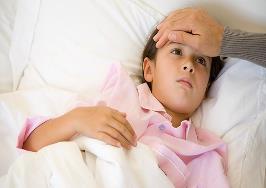 পোকামাকড় বাহিত
বায়ুবাহিত
ছোঁয়াচে
পানিবাহিত
মূল্যায়ন
সংক্রামক রোগ কত ধরণের ও কী কী?
এইডস রোগের ভাইরাসের নাম কী? 

পানিবাহিত এবং বায়ুবাহিত রোগের সাদৃশ্য এবং বৈসাদৃশ্য কোথায়?
পরিকল্পিত কাজ
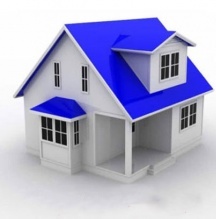 তোমার নিকট পরিবেশ পর্যবেক্ষণ করে তোমার চারপাশের লোকজন কী কী ধরণের সংক্রামক রোগে আক্রান্ত হচ্ছে তা ৫টি বাক্যে লিখে আনবে।
ধন্যবাদ সবাইকে
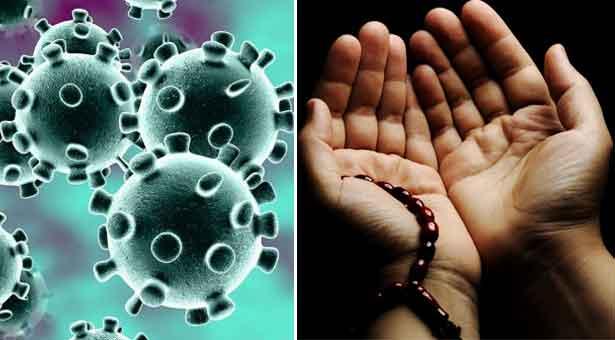